محاضرة مقدمة من قبل  الاستاذ الدكتورمنال جبار سرور
تحت عنوان 
دور الكلف المستهدفة الخضراء والتحليل المفكك في تخفيض التكاليف وتحقيق الميزة التنافسية 
2017
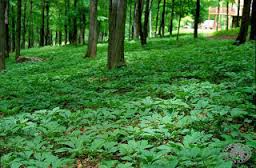 محتويات المحاضرة
االمحور الاول :- الدراسات السايقة 
المحور الثاني : - اولا :المحاسبة الخضراء 
ثانيا :الكلف المستهدفة 
االمحور الثالث : اولا :الهندسة العكسية التحليل المفكك
                    ثانيا : الميزة التنافسية 
                    المحور الرابع  
دور الكلف المستهدفة الخضراء والتحليل المفكك في 
 تخفيض التكاليف وتحقيق الميزة التنافسية 
المحور  الخامس: الاستنتاجات والتوصيات
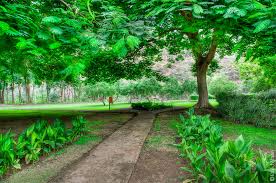 مستخلص:- ان من الامور التي اصبحت ضمن حلقة اهتمام الشركات لغرض المحافظة على زبائنها او كسب زبائن جدد وتوسيع حدودها التنافسية والمحافظة عليها في ظل البيئة المحيطة وما يعتريها من تلوث هو البحث عن بدائل او تطوير الموجود لديها من معدات او منتجات لتكون ضمن الجودة المطلوبة وتسعى للوصول لتكون صديقة للبيئة وهذا بالتالي يكسبها شريحة كبيرة من الزبائن لذا فالسؤال هنا هل تتمكن الشركة من تحقيق والمحافظة على الميزة التنافسية و تخفيض التكاليف من خلال دور الكلف المستهدفة الخضراء والتحليل المفكك ؟ . 
اهداف المحاضرة :- 
هدفت المحاضرة الى العرض النظري لكل من المحاسبة الخضراء والكلف المستهدفة وعرض  مفاهيم واجراءات التحليل المفكك والتكامل بينهم لتخفيض التكاليف وتحقيق الميزة التنافسية .
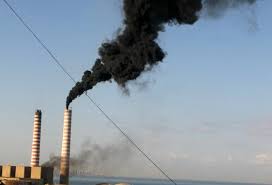 اولا ً : التلوث
لقد عرف التلوث بطرق مختلفة فيها: أن التلوث هو وضع المواد في غير أماكنها الملائمة أو أنه تلوث البيئة (المقصود أو غير المقصود) بفضلات الإنسان..كما عرف بانه  هو مادة أو أثر يؤدي إلى تغير في معدل نمو الأنواع في البيئة يتعارض مع سلسلة الطعام بإدخال سموم فيها أو يتعارض مع الصحة أو الراحة أو مع قيم المجتمع. 
وتدخل الملوثات إلى البيئة في المادة بكميات ملحوظة على شكل فضلات ومهملات أو نواتج جانبية للصناعات أو أنشطة معينة للإنسان وينطوي التلوث في العادة على تبديد الطاقة ( الحرارية والصوتية أو الاهتزازات ) وبشكل عام فإن التلوث يلحق أضراراً بوظائف الطبقة الحيوية التي تحيط بالكرة الأرضية
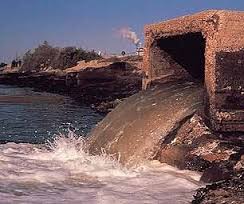 انواع التلوث
التلوث الغذائي 
التلوث المائي 
التلوث الهوائي 
التلوث الاشعاعي 
التلوث المعدني 
التلوث الضوضائي
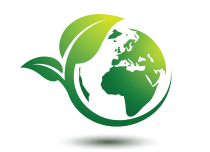 المحاسبة الخضراء Green Accounting
    بدأ اهتمام المحاسبين منذ نهاية القرن العشرين بالبيئة وبمعالجة الجوانب السلبية الناتجة عن استغلال البيئة والعمل على الإفصاح عن تلك الجوانب أو وصف آثارها نتيجة استغلال الإنسان للبيئة أو ممارسة نشاطاته من خلالها وقد ظهرت عدة مسميات في مجال المحاسبة تشير إلى هذا الجانب منها:
أ. المحاسبة الخضراء.
ب. المحاسبة البيئية من أجل التنمية المستديمة.
ج. المحاسبة البيئية والاقتصادية.
	وأياً كانت التسمية فأنها تعني شمول وتكامل عملية القياس والإفصاح المحاسبي والاقتصادي للأنشطة والبرامج التي تؤثر على البيئة والتي تمارسها الوحدات الاقتصادية للوفاء باحتياجات الأطراف المختلفة في المجتمع، ويتوسع آخرون في تحديد مفهوم المحاسبة البيئية فيرون بأنها " تحديد وقياس تكاليف الأنشطة البيئية واستخدام تلك المعلومات في صنع قرارات الإدارة البيئية بهدف تخفيض الآثار البيئية السلبية للأنشطة والأنظمة البيئية وإزالتها
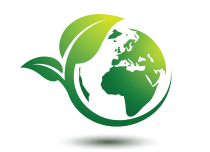 تعرف المحاسبة الخضراء(Green accounting) وبحسب تعريف وكالة حماية البيئة للولايات المتحدة Environmental Protection Agency( EPA):
    بانها "تحديد وقياس تكاليف المواد والأنشطة البيئية واستخدام هذه المعلومات لاتخاذ قرارات الادارة البيئية،" أن المحاسبة الخضراء او المحاسبة البيئية من اجل التنمية المستديمة او المحاسبة البيئية وايا كانت التسمية فأنها تعني( شمول وتكامل عملية القياس والافصاح المحاسبي والاقتصادي للأنشطة والبرامج التي تؤثر في البيئة والتي تمارسها الوحدات الاقتصادية للوفاء باحتياجات الأطراف المختلفة في المجتمع) أن مصطلح (المحاسبة الخضراء) الذي اعتمد في الوحدات الاقتصادية منذ عام 1980، وكما هو معروف أداة ادارية تستخدم لمجموعة متنوعة من الاهداف، مثل تحسين الاداء البيئي، والسيطرة على التكاليف، والاستثمار في تكنولوجيات " أنقى "، وتطوير العمليات والمنتجات "الصديقة للبيئة" ، وتشكيل القرارات المتعلقة بأنشطتهم و اعمالهم، ومن ثم القيام بالمعالجة المحاسبية لها
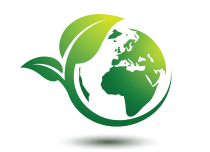 وقد اصبحت الوحدات الاقتصادية قادرة على تمييز مدى اهمية وفرات مالية محتملة والتي يمكن تحقيقها عن تحسين الاداء البيئي . حيث اكتشفت بان تحسين كفاءة استخدام الطاقة والماء والمواد الاولية الاخرى سيؤدي ليس فقط الى تحسينات في البيئة كتخفيض استخدام الموارد وتقليل النفايات والانبعاثات ، ولكن كذلك تخفيضات مالية رئيسية محتملة كنتيجة لتقليل كلفة المواد المشتراة وكلفة معالجة النفايات . كما ان هناك منافع اساسية اخرى يمكن ان تحصل عليها المنظمة نتيجة لتحسين الاداء البيئي ، على سبيل المثال المقدرة على تصميم منتجات وخدمات حساسة للبيئة تهدف الى زيادة الاسواق والاعمال الخضراء  (Green Business & Markets) والمقدرة على الاستجابة للتغيرات التي تطرأ على القوانين البيئية بشكل اسرع وبكفاءة كلفوية . كذلك المحافظة على علاقات افضل مع اصحاب المصالح كالعملاء والممولين والمجتمع المحلي ،وتتضح اهمية قدرة المنظمة على الادارة الكفوءة للضغوط والتكاليف والمنافع المذكورة آنفا ، ولذلك فانها تحتاج الى انواع متعددة من الخبرات تشمل البيئية والفنية والمحاسبية والتمويلية والتسويقية والعلاقات العامة والإدارة العامة . اما فيما يتعلق بالمحاسبين فانهم يتمتعون بدور خاص بسبب قابليتهم للوصول الى المعلومات المالية للمنظمة ، وقابليتهم في تحسين نوعية المعلومات والتحقق منها ، والمهارات التي يمتلكونها في استخدام تلك المعلومات لدعم عملية اتخاذ القرارات الصائبة في مجالات الاعمال المتعددة كما هو الحال في تقييم الاستثمار واعداد الموازنات التخطيطية والتخطيط الستراتيجي طويل الاجل
1- توفر معلومات لإعـــــداد الخطط طويلـــــــــة الأجل للموارد الطبيعية .
2- توفير البيانات لإعـــــــــداد المعلومــــــــات الاحصائيـــــــــة المتعلقــــة بالموارد الطبيعية تمهيداً لاستخدام مثل هــــذه المعلومات في تحقيق أهـــــــــداف التنمية 
3- تسهم في تحقيق الرقابــة على عناصر تلوث البيئة بغية إتخاذ القرارات التي تقود إلى تخفيض معدلات ذلك التلوث أو الحـــــد منه .
4- توفير البيانات المحاسبية المالية للعمليات والأنشطة بمـا يمكـن أجهزة الدولة مـن تحديد الاعتمادات المالية اللازمـة لتحقيق الإدارة المثلى للبيئة. 
5- ان المحاسبة الخضراء تقدم  فهم أفضــل للمصاريـــــــــــف الحقيقيـــــــة لكثير من أوجه عمليات الوحدة الاقتصادية .
6- إيضاح المسؤولية الاجتماعية البيئية للوحدة الاقتصادية ، إذ لم يعد هـــــــدف تعظيم الربـــــــح بمفـــــرده صالحاً لضمان استمراريتها ، إذ أصبـــــح هدف تعظيم الرفاهيـــــة الاجتماعية وتوفيــــر البيئــــــة النظيفـــــــة والخاليــــــة مـــــن التلوث ضماناً لاستمرار الوحدات اقتصادياً ونجاحها. 
7- تطوير مؤشرات التنمية المستدامة ، إذ توفــر المحاسبــة عــــــــــن الأداء البيئــــــــــي قاعـــــــــدة معلوماتيـــــــة لإنطلاق كثير من المؤشرات ومنها مؤشـــــرات التنمية المستدامة.
8- توفير معلومات عـن المركز المالــــــي للوحــــــــدة الاقتصادية وهـــــو مايفيد مجموعة كبيـــــرة من مستخدمي هذه المعلومات فـــي مجال اتخاذ القرارات ، فالبيئة مورد مهم لكثير من الوحدات الاقتصادية ولابد مــــــن إدارتهــــا بكفاءة لصالـــــــح تلك الوحدات والمجتمع على حدٍ سواء.
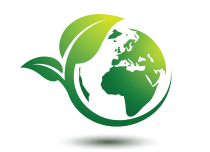 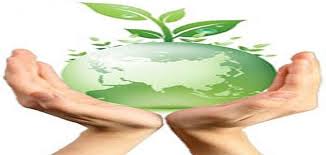 أهمية المحاسبة الخضراء.
1- أن الكثير من التكاليف البيئية يمكن تخفيضها أو حتى تجنبها نهائيا، نظرا لكون هذه التكاليف لاتضيف أية قيمة للمنتجات وهذه التكاليف قد تكون تشغيلية أو استثمارية، أو تدخل في اعادة تصميم المنتجات ذاتها، أو اختيار نظم تشغيلية بديلة.
2- أن هذه التكاليف قد تكون مدمجة ضمنيا في التكاليف غير المباشرة.
3- أن الادارة المثلى للتكاليف البيئية تؤدي الى تحسين الأداء البيئي للوحدة الاقتصادية، فضلاً عن الآثار الايجابية لهذا الاتجاه في صحة المجتمع، على وفق ذلك الزيادة في نجاح وتطور المؤسسة.
4- ان اعادة النظر في نظم التشغيل القائمة وفهم التكاليف البيئية يساعد المؤسسة على توفير معلومات أدق عن التكاليف البيئية، وتسعير منتجاتها، ومن ثم تصميم منتجات ذات مواصفات (صديقة للبيئة) بغية تحقيق ربحية أفضل.
5- تحقيق المنافسة لمنتجات الشركة من خلال الاعلان و الترويج لمنتجات (صديقة للبيئة).
ان الوصول الى منتجات صديقة للبيئة يتطلب العمل على تطوير المنتجات والعمل على تخفيض التكاليف من خلال التوصل الى المنتجات التي تساهم في تقليل الاثر البئيي لهذه المنتجات لذا تسعى الشركات ومن خلال بحثها عن الربح الى الوصول الى منتجات بتكاليف مستهدفة ووفق مواصفات بيئية تساهم في تحقيق ميزة تنافسية من خلالها اي كلف مستهدفة خضراء ( منتجات صيدقة للبيئة ) .
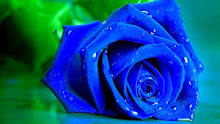 التكلفة المستهدفة Target cost
عبارة عن تقنية موجهة نحو الزبون، استعمِلت بشكل واسع في اليابان وتبنتها مؤخرا مؤسسات في أوروبا والولايات المتحدة الأمريكية. تتطلب المرحلة الأولى لهذه التقنية دراسة للسوق لأجل تحديد سعر البيع المستهدف للمنتج وذلك بناءا على خصائصه، الوظائف التي يرغب الزبائن في أن يؤديها هذا المنتج وكذلك أسعار المنتجات المنافسة. بعدها يتم تحديد هامش الربح المستهدف من خلال الإستراتيجية العامة للمؤسسة وذلك بتقسيم الهامش المستهدف الإجمالي على محفظة المنتجات المختلفة للمؤسسة ، وعند طرح هامش الربح المستهدف من السعر المستهدف يتم الحصول على التكلفة المستهدفة والتي تتم مقارنتها بالتكلفة المقدرة حاليا للمنتج وإذا كانت هذه الأخيرة أكبر من التكلفة المستهدفة، تبذل مجهودات كبيرة لامتصاص الفرق الموجود بينهما وجعل التكلفة المقدرة مساوية للمستهدفة.   أي أن إشكالية مدخل التكلفة المستهدفة تتلخص في امتصاص الفرق بين التكلفة المقدرة التي يتم تقديرها على أساس إمكانيات المؤسسة ومؤهلاتها التكنولوجية الحالية والتكلفة المستهدفة التي تتحدد بناءا على اعتبارات السوق والإستراتيجية. تتمثل التكلفة المستهدفة إذن في تحديد وتقدير الحاجة للتطوير انطلاقا من السوق ثم العمل على إشباع هذه الحاجة، أي هي عبارة عن إدارة للتغيير فالتكلفة المستهدفة تنظم إدارة للحاضر انطلاقا من التبصر بالمستقبل.وهذا يفسر تعارض هذه التقنية مع تقنيات التكلفة المعيارية التي تعد أداة إدارية موجهة نحو إدارة الحاضر بناءا على مرجع تم إعداده في الماضي.
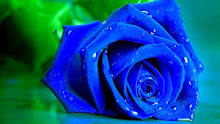 الشكل (1)  المراحل الأساسية للتكلفة المستهدفة
مستوى السوق
مخطط المؤسسة طويل الأجل 
سعر مستهدف
ربح مستهدف
تكلفة مستهدفة
مستوى المنتج
تصميم منتج يتوافق مع التكلفة المستهدفة
(تحديد المركبات)
مستوى المركبات
تصميم مركبات توفر الوظائف بالتكلفة المستهدفة 
(ادار ة الموردين)
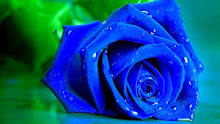 مراحل تحديد الكلفة المستهدفة 
 1-   على مستوى السوق
يتم في هذه المرحلة نقل الضغط الذي تواجهه المؤسسة في السوق إلى مصممي وموردي المنتج وذلك بطرح هامش ربح مستهدف من سعر البيع المستهدف لتحديد تكلفة المنتج التي يسمح بها السوق  (Cooper, slagmulder, 1997:1) .« Allowable cost» 
وهي التكلفة المستهدفة التي يجب أن تسعى المؤسسة لتحقيقها. وهذا ما يعبر عنه نظريا بالمعادلة الآتية:      سعر البيع المستهدف – الربح المستهدف = التكلفة المسموح بها
(Target sales price – Target profits = allowable cost)
أو سعر البيع الذي يحدده السوق – الربح الذي ترغب المؤسسة في تحقيقه = التكلفة المستهدفة  (Market driven selling price – desired profit = target cost)   (Kwah, 2004:52)
    ومن هنا فإن أول خطوة في طريقة التكلفة المستهدفة تؤدي إلى وضع سعر مستهدف للمنتج وهذا هو الاختلاف الجوهري عن الطريقة التقليدية لحساب التكلفة، إذ أن حساب التكلفة المستهدفة يكون على أساس السعر أي أن هناك توجه نحو السوق. وسواء تعلق الأمر بتحديد سعر منتج جديد أو إعادة تقييم سعر منتج موجود في السوق فإن نقطة البداية تكون من السوق عوضا عن المعايير الداخلية للتكلفة أو تقديرات التكلفة الموجودة
تحليل المنافسين
الشكل (2)تحديد الأسعار في أسلوب التكلفة المستهدفة
احتياجات / رغبات / أذواق الزباائن
خصائص المنتج النهائية
سعر السوق
استعداد الزبائن للدفع
حصة السوق المرغوب بها
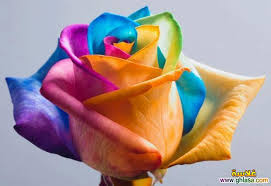 1-   على مستوى السوق ويتم وفق السوق تحديد الاتي :- 
.أ تحديد الأسعار المستهدفة في حالة المنتجات الجديدة
ب. تحديد الأسعار المستهدفة في حالة المنتجات الموجودة في السوق
ج. تحديد الربح المستهدف.
د. حساب التكلفة المستهدفة 

2- على مستوى المنتج
إن التكلفة المستهدفة)المسموح بها) التي تم حسابها في المرحلة الأولى لا تأخذ بعين الاعتبار إمكانيات المؤسسة أو الموردين وفي هذه المرحلة يتم تقدير تكلفة المنتج التي يمكن بلوغها بالنظر إلى مؤهلات المؤسسة وتكنولوجياتها وعموما تكون هذه التكلفة المقدرة أكبر من التكلفة المستهدفة وينبغي محاولة امتصاص هذا الفرق الموجود بين التكلفتين (و في هذه المرحلة يتم تصميم المنتج بحيث يتوافق هذا التصميم مع التكلفة المستهدفة. وتحسب التكلفة المقدرة للمنتج الجديد بناءا على البيانات المتوفرة حول تكاليف المنتجات الحالية، أما إذا كان المنتج جديدا كليا فإن تقدير التكلفة يكون تقريبيا وذلك من خلال المقارنة بالمنتجات الموجودة أو المشابهة.
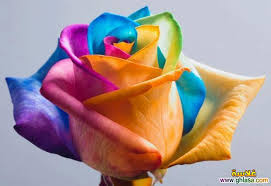 3 - على مستوى المركبات 
تكون المرحلة الثالثة من أسلوب التكلفة المستهدفة على مستوى المركبات المكونة للمنتج وفي حالات عديدة تتم هذه المرحلة بالتوازي مع المرحلة الثانية التي تكون على مستوى المنتج، حيث تتم تجزئة المركبات إلى وظائف فرعية وتعاد العملية نفسها التي تمت في المرحلة الثانية على مستوى المنتج ولكن هذه المرة على مستوى المركبات.
ويتمثل هدف هذه المرحلة في إحداث ضغط على موردي المؤسسة لتخفيض تكاليف المركبات التي يعرضونها وبذلك تمكين المشتري )المؤسسة(  من وضع السعر الذي يرغب في دفعه لكل المركبات الضرورية للمنتج. ويجب أن تكون هذه الأسعار واقعية)معقولة( وتسمح للموردين بتحقيق عوائد ملائمة كذلك تبذل المؤسسة مجهودات كبيرة لتخطيط تكاليف منتجاتها.
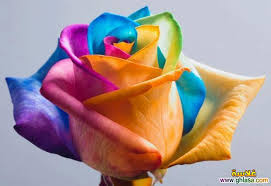 الشكل (3) خطوات تطبيق التكلفة المستهدفة

 
 
 
                                                     تخفيض          التكاليف
التكلفة المستهدفة
الربح المستهدف
سعر البيع المستهدف
التحليل المفكك
التكلفة الحالية
تحقيق التكلفة المستهدفة
تكاليف التحسين المستمر
هندسة القيمة
تحليل القيمة
تخفيض          التكاليف
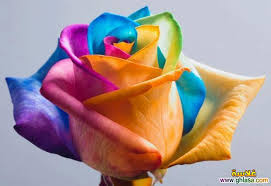 ثالثاً :- ادوات تحديد التكلفة المستهدفة Target costing tools  
لغرض تحديد التكلفة المستهدفة في مرحلة التصميم للمنتج الجديد او تطوير المنتج القائم ، يلجأ فريق التصميم متعدد الاختصاصات الى استخدام ادوات فعالة لتحقيق ثلاث اهداف اساسية وهي :- تحديد التكلفة المستهدفة  للمنتج وتخفيض التكلفة وتحسين جودة خصائص ووظائف المنتج الاساسية . ومن هذه الادوات :- 
الهندسة العكسية ( او التحليل المفكك ) 
Reverse Engineering (or teardown analysis) 
هندسة القيمة ( تحليل القيمة ) 
Value Engineering (or value analysis)
وما يهمنا من خلال بحثنا هو التحليل المفكك  الهندسة العكسية لغرض تحديد التكلفة المستهدفة  للمنتج وتخفيض التكلفة
الهندسة العكسية  REVERSE ENGINEERING
اولا ً :- نبذة تاريخية عن الهندسة العكسية
طبقت الهندسة العكسية على مر العصور على مختلف الأنشطة الاقتصادية، ولاسيما منها في المجالات الصناعية. وقد لجأت دول كثيرة إلى الهندسة العكسية لدراسة منتجات الدول الأخرى، وتصاعدت وتيرة هذه الظاهرة الصناعية في أثناء الحرب العالمية الثانية وبعدها في المجالات الصناعية كافة، ولاسيما في المجالات العسكرية.وقد استخدمت القوى العسكرية الهندسة العكسية في غالبية الأحيان لنسخ تقنية ما طبقتها دولة أخرى، أو للحصول على معلومات أو نماذج لأسلحة تم الاستيلاء عليها في أثناء المعارك، أو عن طريق الاستخبارات العسكرية التي نشطت بكثرة في أثناء الحرب العالمية الثانية وفي أثناء الحرب الباردة وهناك أمثلة كثيرة على ذلك منها: الصاروخ R-1: 
في الحرب العالمية الثانية وقعت وثائق الصاروخ الألماني ((V2 بأيدي الروس كما وقع في الأسر بعض علماء الصواريخ الألمان، وتم التوصل بموجبها إلى إنتاج الصاروخ الروسي R-1، وكان ذلك بداية برنامج الصواريخ السوفييتية.
ـ الطائرة TU- 4 
في أثناء الحرب الباردة أُجبـرت القاذفة الأمريكيـة( B-29 ) على الهبوط في إحدى المطارات السوفييتية، ولم يكن لدى السوفييت حينها قاذفات إستراتيجية مماثلة، فقرروا نسخ النموذج الأمريكي. وبعد سنوات عدة طور السوفييت قاذفة سموها( TU-4 ) كانت نسخـة مطابقة للقاذفـة الأمريكيـة B-29 بتقنيات سوفييتية .
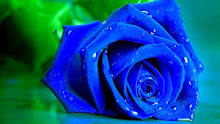 ثانياً:تعريف الهندسة العكسية وشرعيتها
الهندسة العكسية ( reverse engineering ) تعني إعادة اكتشاف المبادئ التقنية للميكانيك التطبيقي من خلال عمليات التحليل الإنشائي، والتحليل التكنولوجي، وتحليل الأداء والوظيفة، وتحليل التشغيل، بحيث تتم إعادة صياغة البيانات التصميمية لمنظومة ما أو لمنتج ما من أجل تصميم أجزاء جديدة للمنظومة بهدف تحسين الأداء. ويمكن تطبيق ذلك على التجهيزات الميكانيكية، والعناصر الإلكترونية، والبرمجيات وغيرها.الهندسة العكسية هي عملية تطوير لمجموعة مواصفات لعنصر أو منتج بواسطة شخص أو أشخاص غير الذين صمموا هذا العنصر أو المنتج وتستند أساسا إلى قياس الإبعاد وتحليلها لعينة أو المجموعة عينات.و إعداد الوثائق بذلك وقد يكون المعالجة على الورق أو الحاسوب. والهندسة العكسية هي عملية تحليل وتقييم المنتج المنافس ( المختار) ، لمعرفة فرص تحسين منتج المنشأة ، ويبدأ بتحليل منتج المنافس إلى مجموعة من المكونات ، ومن خلال هذا التحليل يتم تكوين استدلالات واستنتاجات  عن المواد الخام وعمليات تصنيع المنتج أ و الخدمة ، كما يوفر   معلومات عن مزايا وعيوب المنتج المنافس. ويطلق عليه أيضا التحليل ألمفكك أو تحليل الهدم ( التفتيت( Tear - Down Analysis) ) ويعرف بأنه أفضل طرق التطبيق لإنجاز شيء ما بين طرق التطبيق في المنشأة والمنشآت الأخرى ،
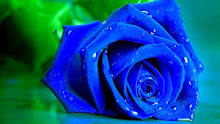 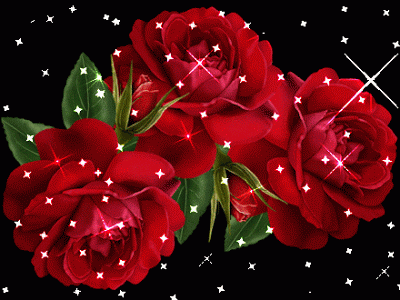 حيث يقوم المهندسون باختبار مكونات المنتجات المنافسة أو أفضل منتج تفصيليا ، كل مكون على حدة من حيث طريقة التصميم وهيكل التكلفة المقدر ومستوى ا لأداء الوظيفي والعمليات المحتملة للإنتاج أو المنتج ، وهو يساعد في تحسين تصميم المنتج وعمليات الإنتاج ، أما لخفض التكاليف أو زيادة مستوى الجودة أو كلاهما معا ، مع الإبقاء على خصائص أو وظائف المنتج. 

ثالثاً : استخدامات الهندسة العكسية
 يتم تطبيق الهندسة العكسية بعد الوصول إلى فهم آلية عمل أي جهاز أو برنامج، وإلى فهم الآلية التي تعوق عمل أي جهاز أو برنامج، وهناك استخدامات مختلفة للهندسة العكسية ومنها: 
التعرف والتحليل لمنتج ما ، ثم تطويره ليعمل بمواصفات أفضل من السابق. 
دراسة المبادئ التصميمية لمنتج ما على أنها جزء من عملية تعليمية في مجالات العلوم التطبيقية.
تحقيق التوافق بين المنتجات والمنظومات بحيث يمكنها العمل معاً، أو ليكون لها بيانات مشتركة نتيجة تعقيدات المنتجات وكثرة عدد قطعها، ويدخل ذلك في تجميع تلك المنظومات والمنتجات؛ إذ من الضروري أن يؤخذ في الحسبان حين تصميم قطع أي منتج أو منظومة تبادلية وإنتاجها استبدال القطع فيما بينها للمنتج نفسه.
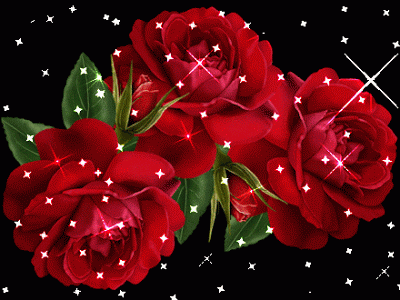 ومن ذلك مثلاً توافق الحاسوب مع المتممات المطلوبة للقيام بمختلف الوظائف اللازمة والمصمم لأجلها، كالطابعة، والماسح الليزري، و«الكاميرا»، والربط مع الحواسيب الأخرى، واستخدام البرمجيات المختلفة، وغيرها.
ضبط الجودة: لتدقيق التصاميم والمنتجات وتصحيح الأخطاء في أوانها

أسباب لاستخدام الهندسة العكسية وهي : 
الصانع الأصلي للمنتج لم يعد موجود , ولكن الزبون يحتاج المنتج على سبيل المثال ,قطع الغيار للطائرات لان الزبون يستخدم الطائرات لعدة سنوات.
الصانع الأصلي للمنتج لم يعد موجوداً على سبيل المثال ,المنتج أصبح قديما فيحتاج إلى تطوير من خلال الهندسة العكسية.
الوثائق الأصلية للمنتج لم تعد موجودة أو فقدت لأي سبب كان.
إنشاء بيانات لغرض التجديد أو صنع الجزء الذي لم يعد لديه بيانات أو التي أصبحت قديمة أو فقدت.
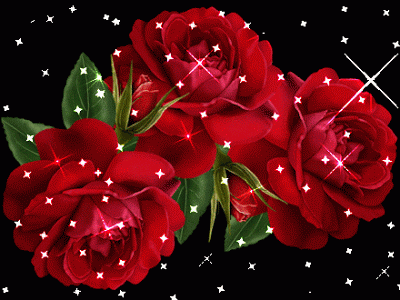 التخلص من الخصائص السيئة للمنتج على سبيل المثال ,زيادة القدرة على الاحتمال للمنتج تشير إلى الحاجة إلى تحسين المنتج.
تعزيز الخصائص الجيدة للمنتج وذلك عن طريق الاستخدام طويل الأجل.
تحليل الخصائص الجيدة والسيئة للمنتجات المنافسة.
استكشاف سبل جديدة لتحسين أداء المنتج وميزاته.

رابعاً : أنواع الهندسة العكسية أو التحليل المفكك (Tear-down)
إن الأنواع المستخدمة للهندسة العكسية أو تحليل المفكك المستخدمة هي : - 
 1- التحليل المفكك الحركي الديناميكي    (Dynamic Teardown)
يهدف تحليل المفكك الديناميكي إلى تحديد طرق تخفيض عدد عمليات التجميع المطلوبة في التصنيع أو الوقت المستغرق لأدائها والطريقة تتضمن تفكيك أجزاء المنتجات المنافسة وتحليل عمليات التجميع ومقارنتها مع منتجات الشركة قيد الدراسة و ونرى ما إذا كان يمكن تطبيقها على منتجات الشركة سوف ينفعها.
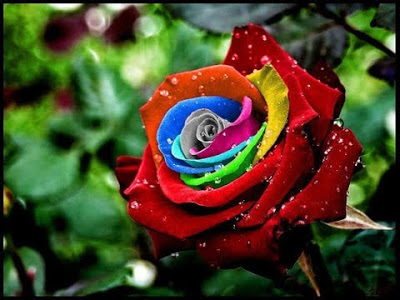 2- التحليل المفكك للتكلفة (Cost Teardown)
 يهدف أسلوب تحليل المفكك للتكلفة إلى تخفيض المكونات المستخدمة في المنتج . إذ يتم مقارنة تكلفة المكونات المستخدمة في منتجات المنافسين مع تلك المستخدمة من قبل الشركة .فإذا كان المكٌون أو العنصر المستخدم من قبل الشركة أعلى تكلفة من تكلفة المنافسين يتم إجراء التحليل الوظيفي للتعرف على  التكلفة الإضافية الناتجة من زيادة الوظائف. إما إذا كانت وظائف المكونات متطابقة يتم البحث عن أنشطة تخفض التكاليف مثل تحسين الوظيفة أو تخفيض الوزن أو تخفيض أوقات الإعداد وتخفيض عدد العمليات.
3- التحليل المفكك للمواد (Material TearDown)
يتضمن أسلوب التحليل المفكك للمواد على مقارنة المواد والمعالجات السطحية للمكونات المستخدمة من قبل المنافسين مع تلك المستخدمة من قبل الشركة . إذ يتم شراء منتجات المنافسين وتفكيكها لكي يتم التعرف على التجديدات التي أدخلت من قبل المنافسين. ويعد هذا التحليل مفيد في مرحلة التفكير  للشركة بخصوص  تطوير المنتجات المستقبلية وكذلك يعد هذا التحليل فعال في قيد الأجزاء التي تعمل مع بعضها والتي تقدم الوظيفة نفسها.على سبيل المثال, في مجال عمليات التجميع الفرعية قد تكون الشركة تستخدم أجزاء معدنية في المنتج بينما منافسيها يستخدمون مادة البلاستك.
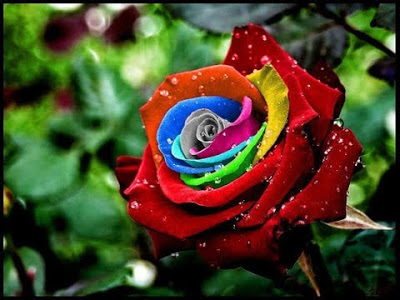 4- التحليل المفكك الثابت ( Teardown  Static)
يعد أسلوب التحليل المفكك الثابت  ابسط أنواع التحليل المفكك الأخرى يتضمن تفكيك منتجات المنافسين إلى مكوناتها ومن ثم وضعها على طاولة أو عرضها على الشاشة بحيث يتمكن مهندسي التصميم من إن يروا الفرق بين منتجات الشركة ومنتجات المنافسين.
5- التحليل المفكك للعمليات (Process Teardown)
وتتضمن عمليات المقارنة للعمليات التصنيع للأجزاء المتشابهة وتخفيض الاختلاف بينهما.والهدف هو على المدى البعيد هو إنتاج منتجات متعددة أو مكونات على نفس الخط الإنتاجي .تحقيق هذا الهدف هو مهم خاصة في صناعة السيارات بسبب حجوم الإنتاج الصغيرة نسبياً حيث تتطلب إنتاج مختلط إذا ما أريد إن تكون مربحة يجب إن تعكس هذا الهدف. على سبيل المثال , شركة (Isuzu) هي شركة صناعة السيارات الوحيدة التي كانت تنتج منتجات مختلطة مثل أربع أبواب أو ذو بابين أو ذات اليمين أو اليسار وعلى الخط التجميعي نفسه.
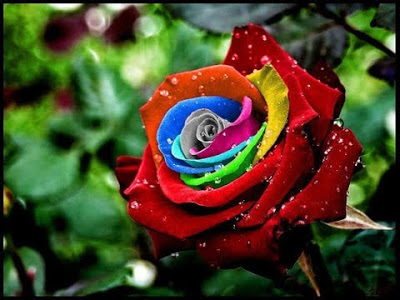 مصفوفة التحليل المفكك (Matrix Teardown)
يدرج في مصفوفة التحليل المفكك كل المكونات المستخدمة من قبل الشركة قيد الدراسة . هذه المصفوفة تعد على أساس ما تقتضيه الحاجة , تحدد حجم كل مكٌون يستخدم في الشهر من كل نموذج وأجمالي الاستخدام في جميع نماذج المنتج .وأي مكونات منخفضة الحجم يوضع لها علامة في نشاط تصميم المنتجات الحالية لكي يتم استبعادها من المنتجات المستقبلية.
أسلوب سعر وحدة الكيلو غرام (Unit-Kilogram Price Method)
يتم استخدام سعر وحدة الكيلوغرام للأجزاء التي يتم تجميعها في المنتج أو استخدمت في عمليات التصنيع المتماثلة لمجموعة منتجات يتم تحليلها لغرض تحديد فرص تخفيض التكاليف .في هذا الأسلوب كفاءة المنتج أو العنصر تستخلص من حيث قيمة الكيلوغرام الواحد (قسمة التكاليف على وزنها) ويتم تحديد المنتجات التي تتطلب المزيد من التحليل عن طريق رسم قيمة الكيلوغرام الواحد لكل المنتجات في مجموع المنتج نفسه يقابله وزنه.
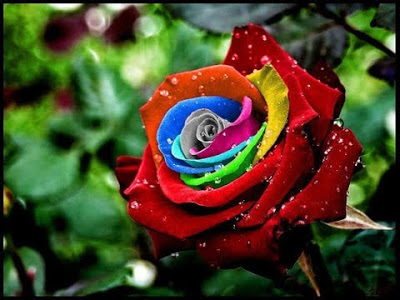 تقييم التجميع بأسلوب التحليل المفكك (Group Estimate by Teardown Method)
طريقة تقييم التجميع بأسلوب التحليل المفكك هي مزيج أساسي بين هندسة القيمة و إجراءات التحليل المفكك.وهي نسخة معدلة لأسلوب سعر وحدة الكيلوغرام .تتضمن طريقة تقييم التجميع بأسلوب التحليل المفكك معالجة أجزاء المجاميع التي تؤدي وظيفة مماثلة وتحليلها لغرض تحقيق وفورات في التكاليف 
من خلال الاطلاع على الطرق الثمانية المختلفة نلاحظ ان  الطرق الثلاثة الأولى قد صممت لتخفيض تكاليف التصنيع المباشرة إما الأنواع الثلاثة التالية سعت لتخفيض تكاليف الاستثمار المطلوبة لإنتاج المنتج عبر زيادة الإنتاجية إما الطريقتين الأخيرة هي لغرض التكامل بين الهندسة العكسية (التحليل المفكك) و تحليل القيمة أو هندسة القيمة وكما موضحة في الشكل  (4 ) أدناه ،
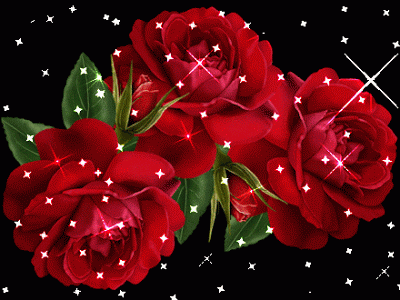 كما ونلاحظ إن هندسة القيمة تقوم على تحليل الوظائف للمنتج الذي يقضي بتفكيك المنتج إلى عناصره أو خصائصه الرئيسة ويحدد السعر و القيمة لكل عنصر بحيث يعكس مقدار استعداد الزبون على الدفع ، ومن خلال مقارنة أداء كل وظيفة مع القيمة المدركة من قبل الزبون ، فإذا كانت تكلفة الوظيفة تزيد على المنفعة التي يحصل عليها الزبون فان هذه الوظيفة يجب استبعادها أو تعديلها لتخفيض تكلفتها أو إجراء تغيير في مفردات القيمة المستلمة لكي تحقق زيادة في القيمة على التكلفة 
المقدرة ، مع الأخذ في الاعتبار العناصر التي تنجز نفس الوظيفة في منتجات أخرى ، وهكذا تزداد إمكانية استخدام العناصر المعيارية وتحقيق تخفيضات التكاليف ومما تقدم نلاحظ التكامل بين كل من التحليل المفكك وهندسة القيمة ، والذي يساهم في خفض التكاليف .
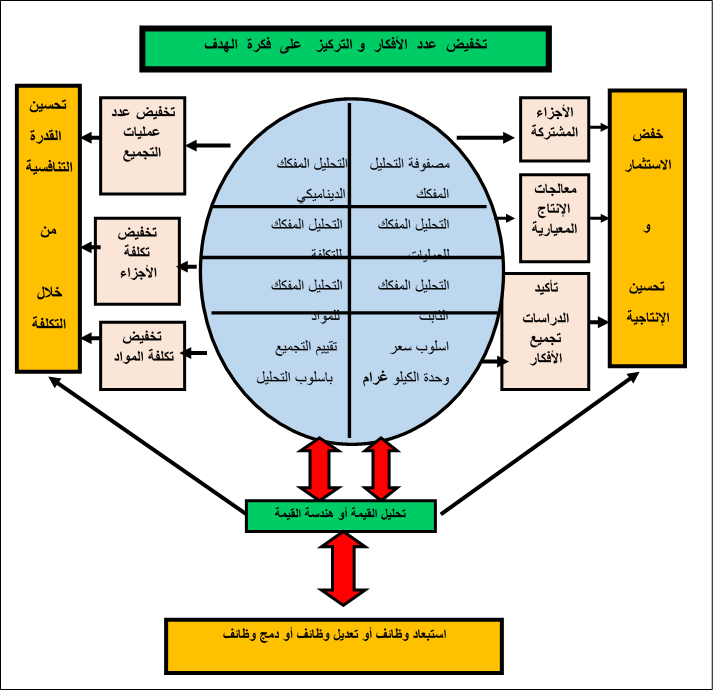 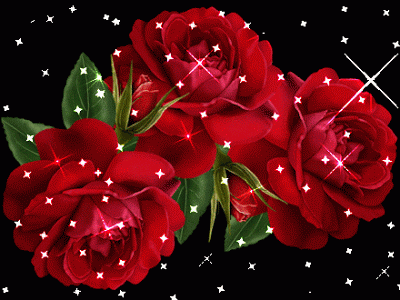 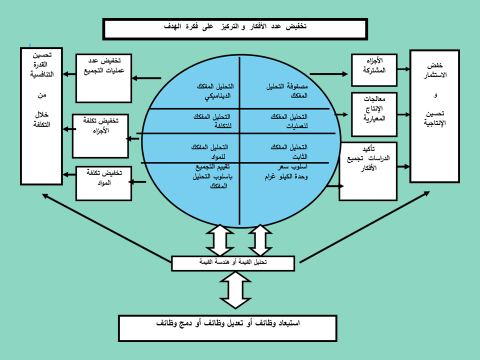 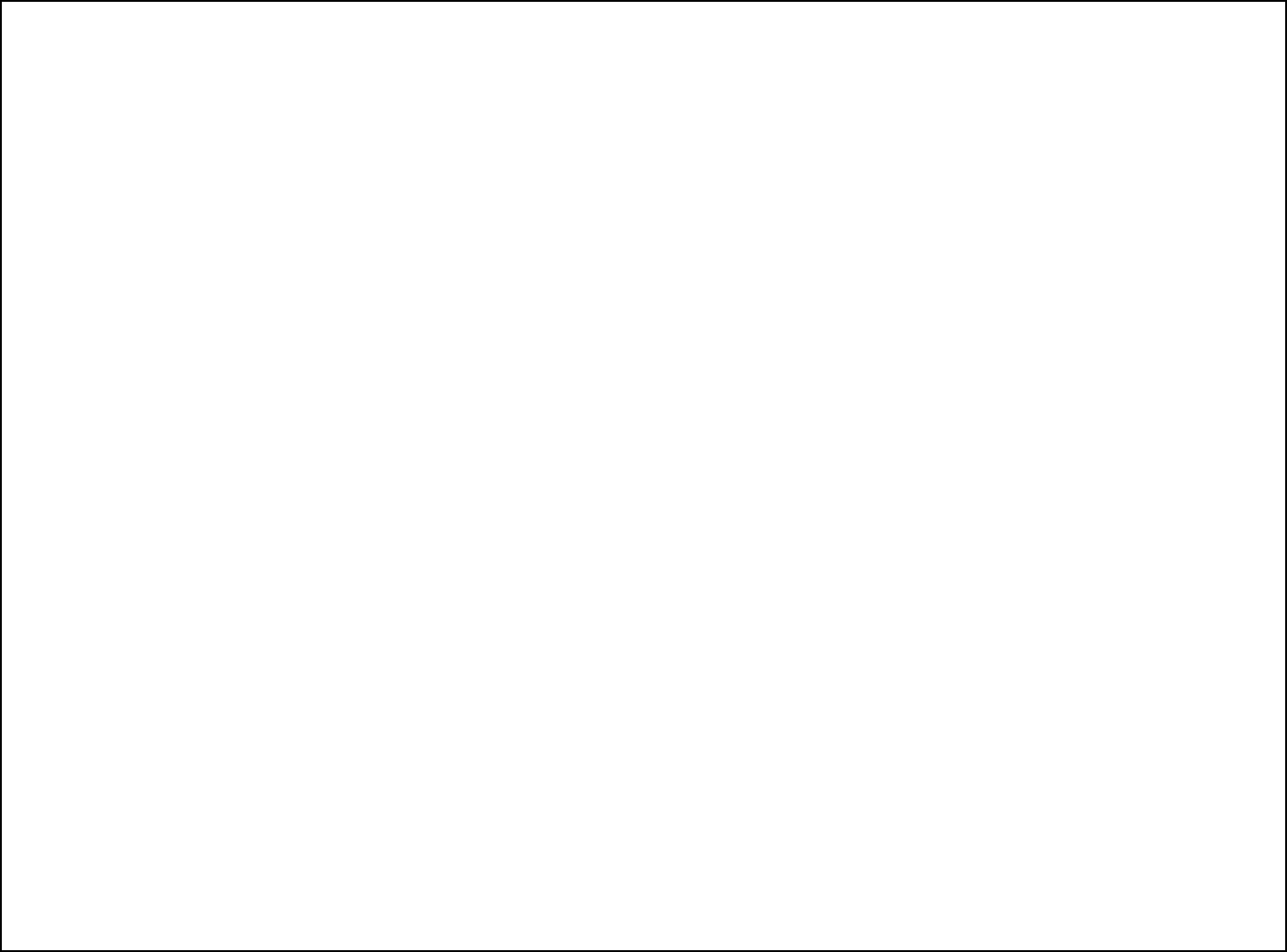 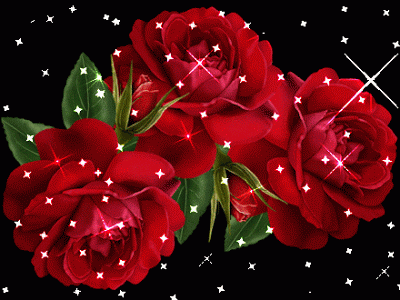 الميزة التنافسية (Competitive Advantage)  
لكي تكون شركة الأعمال ناجحة في سوق تنافسية لمدى طويل، عليها أن تبحث دائماً عن مصادر القوة في الإمكانات والقدرات التي تحقق لها ميزة أو عدة ميزات تنافسية وتعمل على تطويرها وفقاً لمتطلبات هذه السوق حتى تضمن التفوق المستمر على منافسيها.
 أ-  مفهوم الميزة التنافسية واردت تعاريف كثيرة للميزة التنافسية جميعها تؤكد على أهمية تميز الشركة بأي عنصر تفرد على المنافسين، ويمكن تحقيقه في حالة إتباع الشركة لأي إستراتيجية من الإستراتيجيات التنافسية العامة (قيادة التكلفة، التمايز، التركيز) التي تستهدف تحقيق ميزة تنافسية في مجال معين. فقد  عرفت الميزة التنافسية من قبل (Harry) بأنها: "مصدر لتعزيز وضع الشركة في السوق وتحقق لها الأرباح من خلال تميزها وتفوقها في مجالات جودة المنتج والسعر والتكلفة والتركيز في الإنتاج ،بينما يقول (Porter) : "تنشأ الميزة التنافسية بمجرد توصل الشركة إلى اكتشاف طرق جديدة أكثر فاعلية من المستخدمة قبل المنافسة،إذ يكون بمقدورها تجسيد هذا الاكتشاف في السوق، أي بمجرد أحداث عملية إبداع بمفهومه الواسع".بينما عرفها (مصطفى )بأنها تعني : "تفرد الشركة عن منافسيها بواحدة أو أكثر من عوامل النجاح التنافسية الحاسمة (التكلفة الأقل، الجودة، الوقت، المرونة الابتكار)". اما السامرائي فقدعرف الميزة التنافسية (CA) بأنها " كل ما لدى الشركة من خصائص تميزها عن غيرها من الشركات وتؤدي إلى إشباع رغبات الزبائن الحاليين أو المرتقبين وتعكس في تأثيرها زيادة الحصة السوقية والربحية".
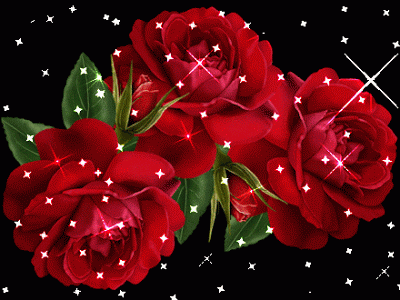 شروط تحقيق الميزة التنافسية  
هناك  خمسة شروط يجب ان تؤخذ بنظر الاعتبار من قبل الشركات لتحقيق الميزة التنافسية وهي كالآتي:-
 1-  يجب أن تكون فريدة من نوعها أو تحقق تفوقاً ملحوظاً على مثيلاتها لدى المنافسين في السوق.
2-  يجب أن تحقق إشباعا لرغبات واحتياجات الزبائن الحاليين على مدى غير قصير. 
3-  يجب تطويرها باستمرار لضمان الاحتفاظ بالزبائن الحاليين وجذب زبائن جدد كمصادر ايراد متجددة.
4-  يجب أن يكون لها سوق وتحقق زيادة في الحصة السوقية والربحية.
5-  يجب أن يكون من الصعب تقليدها من قبل المنافسين خلال فترة قصيرة.
ج- المنافع التي تحققها الميزة التنافسية للشركة
حالما تحصل الشركة على ميزة تنافسية فأنها سوف تحقق مجموعة من المنافع يمكن أن تلخص بالآتي:- 
1-  تولد الحافز على التحسين المستمر والاستغلال الأمثل للإمكانات والموارد (الفنية، والمادية والمالية والتنظيمية والمعلوماتية)، الموجهة نحو الزبون والمحافظة على الميزة التنافسية أطول فترة زمنية من خلال تحقيق الآتي:-
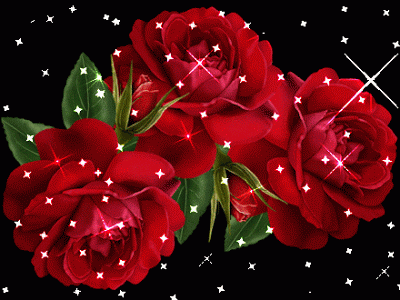 ( أ ) - زيادة في القيمة المدركة لدى الزبون وتحسينها.
( ب ) -  زيادة قدرة الشركة على تحقيق التميز وتحسينه المستمر للتفوق على منافسيها. 
2-  زيادة رضا الزبائن وولائهم لمنتجات الشركة سيعرقل محاولات المنافسين لجذب هؤلاء الزبائن. 
3-  زيادة الحصة السوقية للشركة من خلال تحسين أداء الشركة على تقديم قيمة أكبر للزبائن. 
4-  زيادة ربحية الشركة وتعزيز مركزها التنافسي.
5-  تحسين مستوى الإنتاجية والجودة في جميع أنشطة سلسلة القيمة. 
و- خصائص الميزة التنافسية 
حدد كل من Dean, Evans ستة خصائص تعزز الاحتفاظ بالميزة التنافسية للشركة وهي:-                                                                        (الخاصية الأولى): التوجه للزبون: تستهدف إشباع حاجات ورغبات الزبون بطريقة منفردة عن المنافسين. 
(الخاصية الثانية): أن تتجسد عوامل النجاح الأساسية (أسبقيات التنافس) في تحقيقها وتحسينها المستمر.
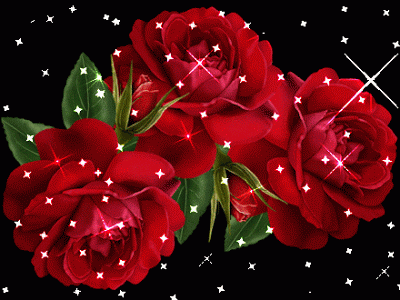 (الخاصية الثالثة): أن يتحقق التناسق التنظيمي بين الإمكانات والقدرات والفرص الاستثمارية المتاحة لتحقيق ستراتيجية التنافس والتفوق على المنافسين بكفاءة وفاعلية عاليتين. 
 (الخاصية الرابعة): أن تحفز أنشطة سلسلة القيمة الأساسية والداعمة للشركة على إجراء التحسينات المستمرة ووضع برامج لهندسة القيمة (VE) وإعادة هندسة العمليات (R-EP) لتلبي الوقت للتصميم والإنتاج والتسليم باستخدام أدوات ووسائل مرنة تحقق الإشباع المرضي لرغبات واحتياجات الزبائن وتحافظ على ولائهم باستمرار. 
(الخاصية الخامسة): تؤمن عمليات إعادة التصميم ومراجعة التكاليف المستهدفة باستخدام المقارنات المرجعية وبطاقة الأداء المتوازنة، وتطبيق الهندسة المتزامنة في جميع أنشطة الشركة في آن واحد لضمان تدفق المنتجات أو العمليات بالجودة العالية والتكلفة الأقل وبالوقت المناسب وبالمرونة العالية التي تلائم رغبات ومتطلبات الزبون. 
(الخاصية السادسة): أن تكون الميزة ثابتة ودائمية ومن الصعب تقليدها بسهولة من قبل المنافسين إلا بعد مرور فترة طويلة وكشف مكونات تلك الميزة وبالتالي يكون قد فاتهم الكثير من التغيرات والتحسينات التي تم إجراءها على ميزة الشركة، مما يترتب على المنافسين عبئ تقديم ميزات تنافسية أكثر تفوقاً على ميزة الشركة في السوق وتحملهم تكاليف باهضة.
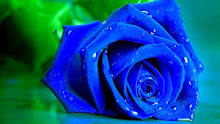 الإستراتيجيات في تحقيق أي من الميزات التنافسية الآتية:- 
1-  التميز بالتكلفة: 
تتميز بعض الشركات في قدرتها على إنتاج أو بيع نفس المنتجات بسعر يقل عن معدل المنافسين مع المحافظة على خصائص المنتج التي تلبي رغبات واحتياجات الزبائن، وهذا التميز يضع الشركة في موقع أفضل عند التنافس وجهاً لوجه مع المنتجات البديلة والمنافسين في الصناعة، ويحميها من قوة مساومة المشترين والمجهزين، إلا أن هذا الموقع لا يخلو من أن يتعرض لمخاطر عديدة بسبب التركيز المفرط على الكفاءة لغرض تخفيض التكلفة، (
زّد على ذلك أن إغفال التغيرات التي تحصل في ألأسواق وسلوكيات الزبائن الناجمة عن الابتكارات التكنولوجية السريعة سيعرض الشركة إلى مخاطر أخرى جراء قيام المنافسين بإنتاج نفس المنتج وبتكلفة أقل من خلال تقليد ميزة الشركة.  
2-  التميز عن طريق الاختلاف أو التمايز
      هذا الخيار الإستراتيجي يوفر للشركة حماية اتجاه المنافسين بسبب ولاء الزبون للمنتج الأصلي، وحساسيته القليلة تجاه السعر وبنفس الوقت سيقلل خيار التمايز من قوة مساومة الزبائن والمجهزين على السعر نتيجة نقص البدائل المتنافسة أو القابلة للمقارنة.
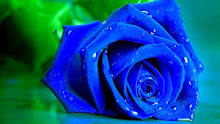 ويتطلب تحقيق الميزة التنافسية أن يكون للشركة القدرة على إنتاج منتجات أو تقديم خدمات فيها شيء ما له قيمة لدى الزبائن بحيث تنفرد به عن المنافسين، بمعنى أن تختار الشركة التي ترغب التمايز في صناعتها، خاصية أو أكثر يرغبها الزبائن مثل الخصائص التي يتميز بها المنتج كالجودة العالية أو التميز من خلال الابتكار التكنولوجي في إنتاج وتقديم مزيج من المنتجات ينفرد كل منها بخصائص متميزة لا يستطيع المنافسون من تحقيقها بوقت قصير، وبالتالي تكون للشركة أكثر من ميزة واحدة. 
 
3-  التميز بالتركيز على مجموعة من الزبائن أو قطاع مستهدف من السوق 
لتحقيق التمايز المركز أو التكلفة المركزة: بموجب أحد الخيارين الإستراتيجيين تستهدف الشركة شريحة من الزبائن أو قطاع محدد وضيق من السوق بدلاً من استهداف السوق بأكمله، وبذلك تتجنب الشركة تهديد المنافسين الكبار، من خلال التركيز على ميزة التكلفة الأقل أو ميزة الجودة الأعلى سيحقق للشركة أرباحاً متزايدة بعد الإيفاء بالاحتياجات والرغبات الخاصة للزبائن في القطاع المستهدف،
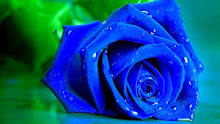 والأهم في ذلك هو أن يأخذ بالاعتبار مناورات المنافسين الكبار عندما يقل الطلب على منتجاتهم وتنخفض أرباحهم في السوق الواسعة بالتقرب من القطاع أو الجزء الذي تستهدفه الشركة من السوق ومحاولة اجتذاب الزبائن ذوي الاحتياجات الخاصة من خلال تقليل الفجوة التنافسية الناجمة عن الاختلافات في الحاجات للمدى التنافسي الواسع والضيق. (Hitt, 
ومما تقدم نلاحظ ان عملية الوصول الى الميزة التنافيسة تمتاز بمميزات منها التكلفة الاقل والتمايز من خلال المنتجات ومن هنا فان عملية الوصول الى كلفة مستهدفة عن طريق تخفيض التكاليف من خلال تقنية التحليل المفكك للمنتجات سوف تمكننا من تحقيق الميزة التنافسية .
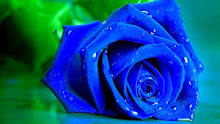 دور الكلف المستهدفة الخضراء والتحليل المفكك في تخفيض التكاليف وتحقيق الميزة التنافسية
 
فالمحاسبة الخضراء تهتم تحليل دورة حياة المنتج، ومنع التلوث والكلف الخاصة والأنشطة التي تضيف قيمة.وأن تحليل المنتجات عن طريق التحليل المفك يعتبر اداة فعالة ومؤثرة للتمكن من الوصول الى ميزة التكلفة الاقل من خلال التخلص من الخصائص السيئة للمنتج وتحسينه من خلال اكتشاف سبل جديدة لذلك فمن خلال التحليل المفكك للتكلفة يتم البحث عن انشطة تخفض لكلف ، كذلك التحليل المقكك للمواد يساهم في معالجة المواد المستخدمة كذلك  تحديد الكلف التي يمكن تجنبها نتيجة لخفض تكلفة المواد الخام من خلال اعادة تدوير المخلفات وأستخدام المواد الأولية الصديقة للبيئة .وعلى على سبيل المثال أن التصميم من اجل البيئة اكثر فعالية في تصميم المنتجات التي تحتوي على المواد السامة في بعض اجزاء المنتجات الالكترونية والتي عليها اما تقليل الاعتماد عليها من خلال استخدام مواد بديلة او اعادة تدويرها، وعدم تركها الى نهاية عمر المنتج وتحمل الآثار البيئية المستقبلية، وأن إستراتيجية التصميم التي تشمل تحسين المنتج وأختيار المواد ذات تأثير منخفض على البيئة وضمان أستخدام(تقنيات الانتاج الأنظف)، ان ما تقدم يمكن الوصول اليه عن طريق التحليل المفكك للمنتجات  وللتصاميم .
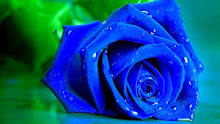 كما ان السعي الى الوصول الى الجودة البيئية التي تساهم في خفض التكاليف من خلال من خلال  التنويع والابداع والابتكار في معالجة الكثير من النفايات وتبني التكنلوجيا التي تساهم في عملية تحليل التصاميم وتصميمها باسلوب يتوافق مع المتطلبات البيئية للوصول الى التاثير الصفري وكل هذا يساهم في تحقيق الكلف المستهدفة وخفض التكاليف وبالتالي تحقيق الميزة التنافسية . 
ونلاحظ من خلال الشكل (5) ان عملية الوصول الى الميزة التنافسية تحتاج الى ابحاث وتطوير والتي يمكن ان يكون من ضمنها عملية التحليل المفككك للمنتجات او التصاميم التي تملكها الشركات ومن خلال هذا التحليل يمكننا اللوصول الى اهم الانشطة المسببة بالضرر بالبيئة واما تطويرها او استبعادها وازالة المضر منها كذلك بالامكان  ابدالها بمواد صديقة للبيئة  تساهم في تقليل التلوث وبالتالي الوصول الى الغاية وهي تقليل الكلف وتحقيق الكلف المستهدفة وكل هذا يخدم ويؤدي الى تحقيق الميزة التنافسية والمحافظة عليها .
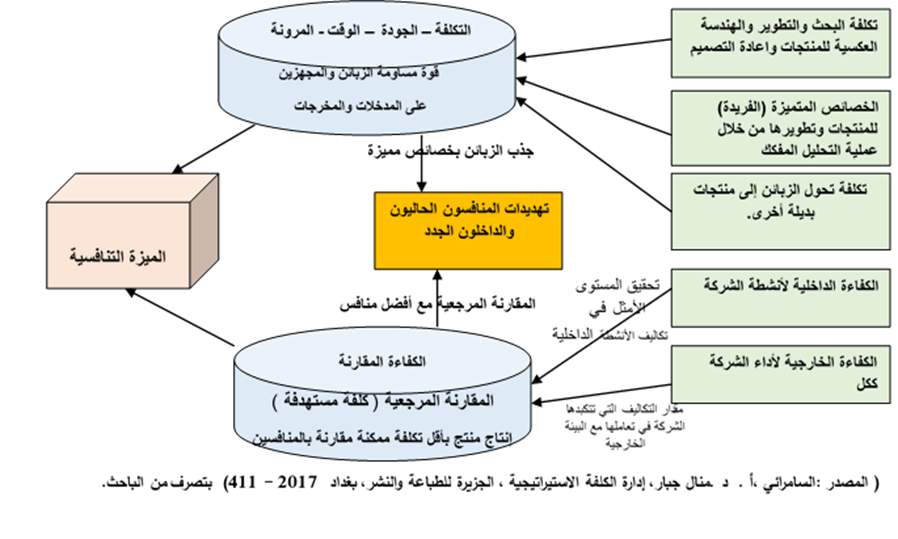 الاستنتاجات 
تعد المحاسبة الخضراء وادواتها من ألأساليب التي ترتبط بها فكرة تخفيض التكاليف البيئية وترشيد الإنفاق إذ إنها تساعد على ربط الأهداف الطويلة بالأهداف القصيرة الأجل وبما يتلاءم مع الموارد الاقتصادية المتاحة للوحدات الاقتصادية.
 تساعد المحاسبة الخضراء في تزويد المصممين والفنيين في المجال الهندسي بالمعلومات البيئية للمساعدة في ادخال الاعتبارات البيئية في النماذج القياسية  التي ينبغي ان تحتويها التصاميم (الصديقة للبيئة).
تمثل التكاليف المستهدفة تقنية حديثة لإدارة التكلفة ومن أهم أدوات التحليل المفكك , وان تطبيقه يساهم في ربط عوامل النجاح الاساسية للشركة, بهدف زيادة ربحيتها, وقدرتها على المنافسة, والبقاء عن طريق المحافظة على تكلفة المنتجات وجودتها ووظيفتها, بأتباع وسائل وتقنيات معلوماتية متطورة مثل تحليل القيمة ، والتحسين المستمر والتحليل المفكك (الهندسة العكسية).
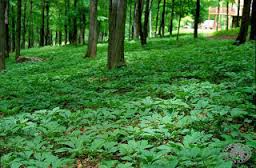 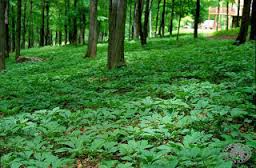 .تعد الهندسة العكسية من أهم الأساليب التي تساعد الشركة على تحديد فرص تطوير المنتجات وتخفيض تكاليفها عن طريق تقييم منتجات المنافسين وتحليلها ومعرفة مواصفاتها ومكوناتها بهدف التوصل إلى استنتاجات حول العملية  التي تم عن طريقها تصنيع وتقديم تلك المنتجات.
تعد الهندسة العكسية أسلوب من أساليب الاستخبارات التنافسية التي تساعد الشركة على التعرف على  الوضع التنافسي للشركة وكذلك مجالات القوة والضعف لدى المنافسين.
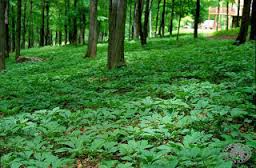 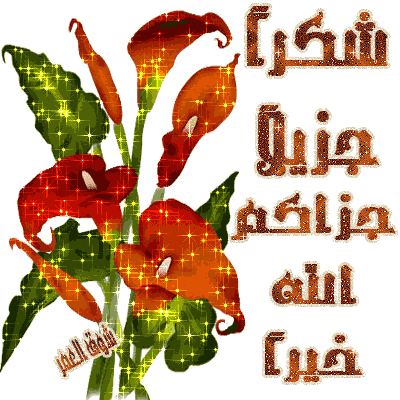